Music
What can a human voice do?
Miss Al-Hanoush
‹#›
Watch the clip on the worksheet
Body percussion to ‘Bring Me a Little Water Sylvie’
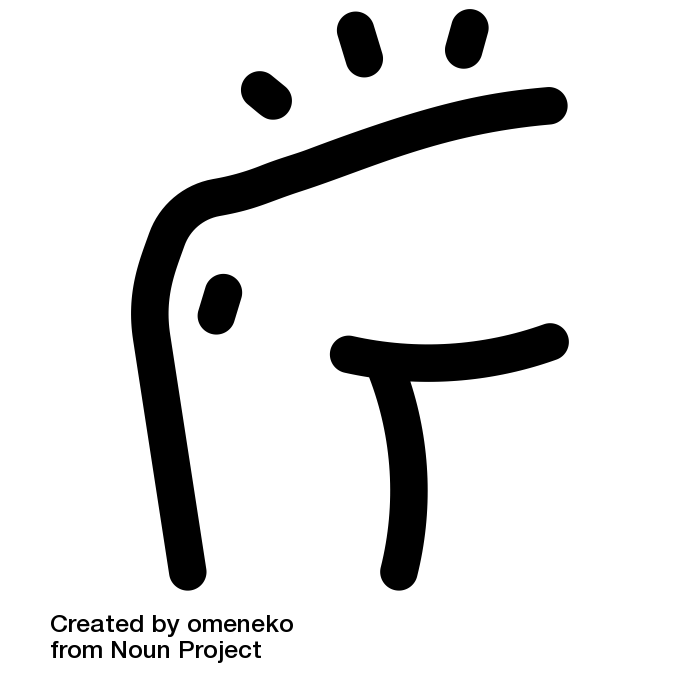 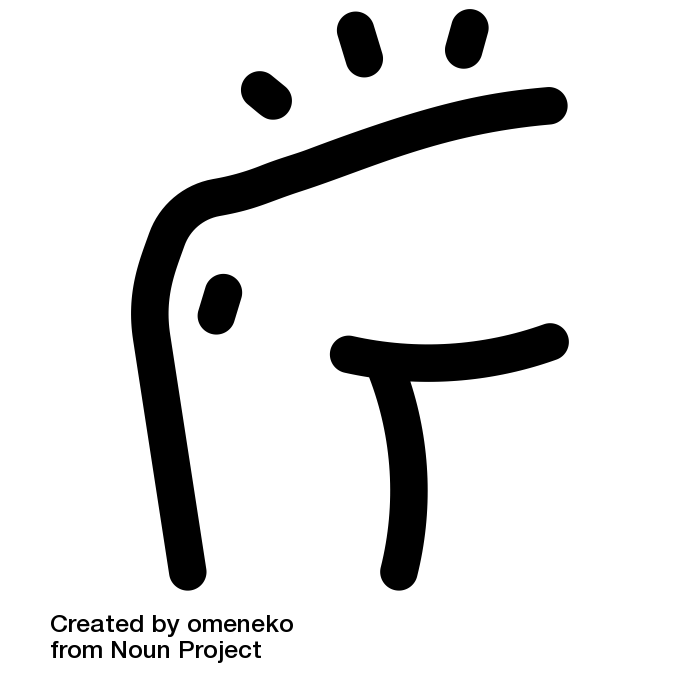 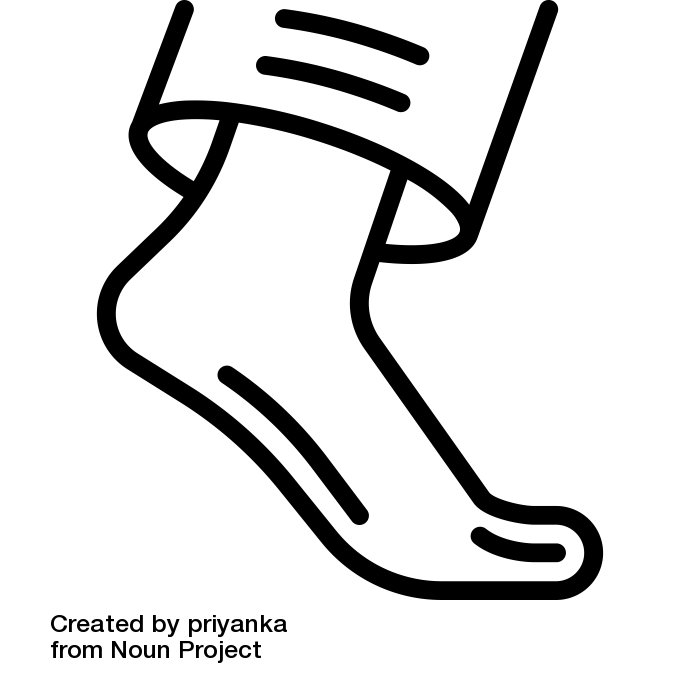 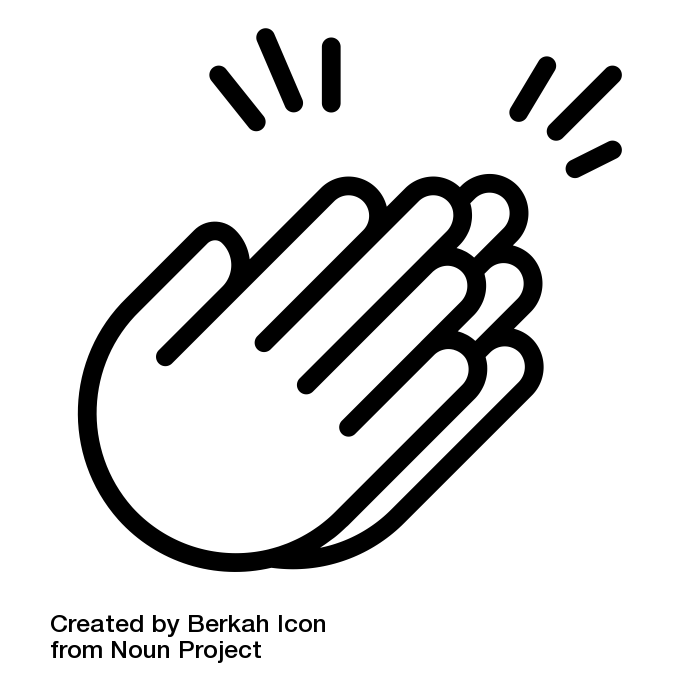 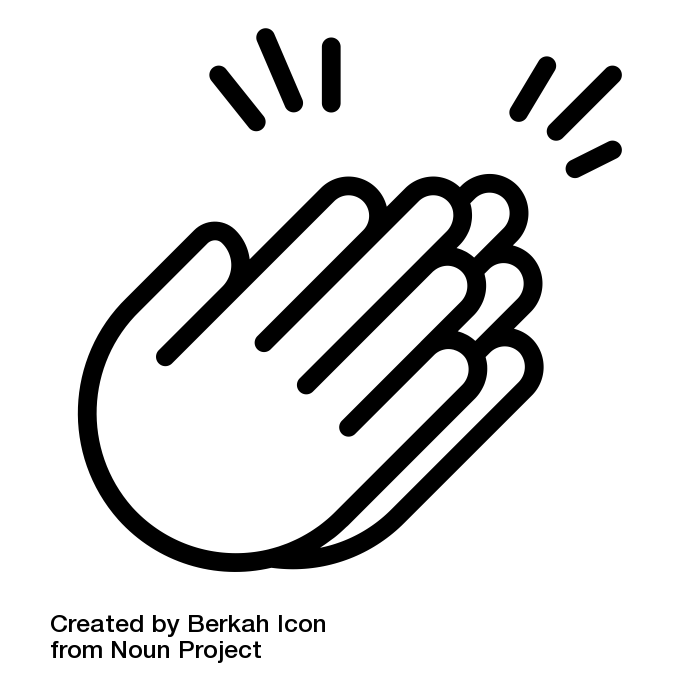 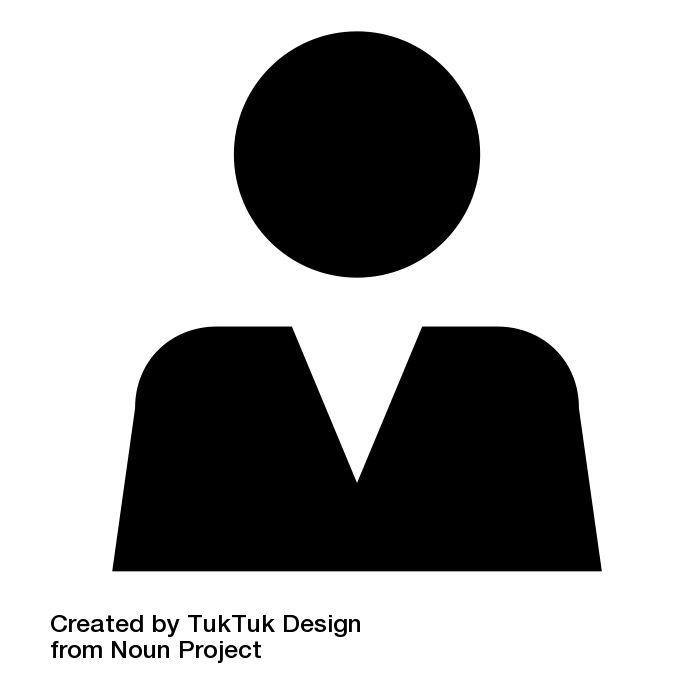 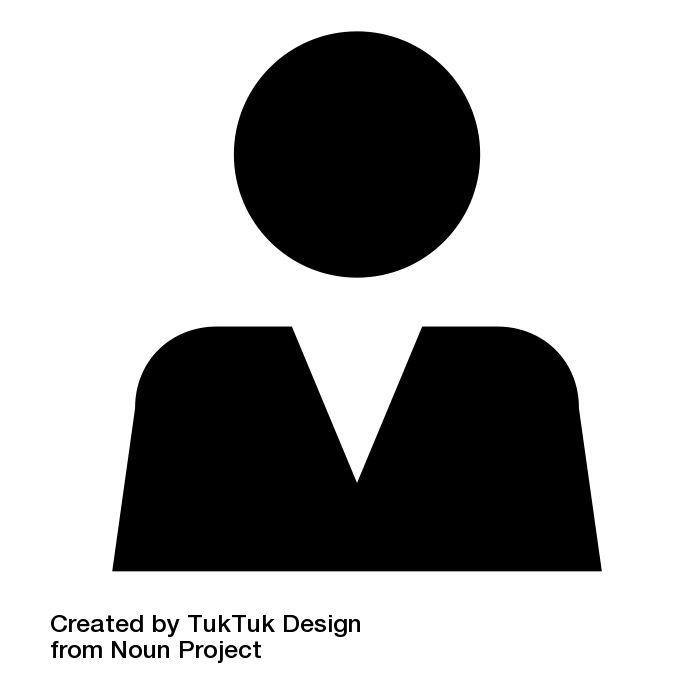 Clap  Chest  Stamp          Clap              Brush   Brush
          Chest
[The Noun Project] - [Berkah Icon] - [clap]
[The Noun Project] - [priyanka] - [foot]
[The Noun Project] - [Tuk Tuk Design] - [User]
[The Noun Project] -[omeneko] - [thigh]
‹#›